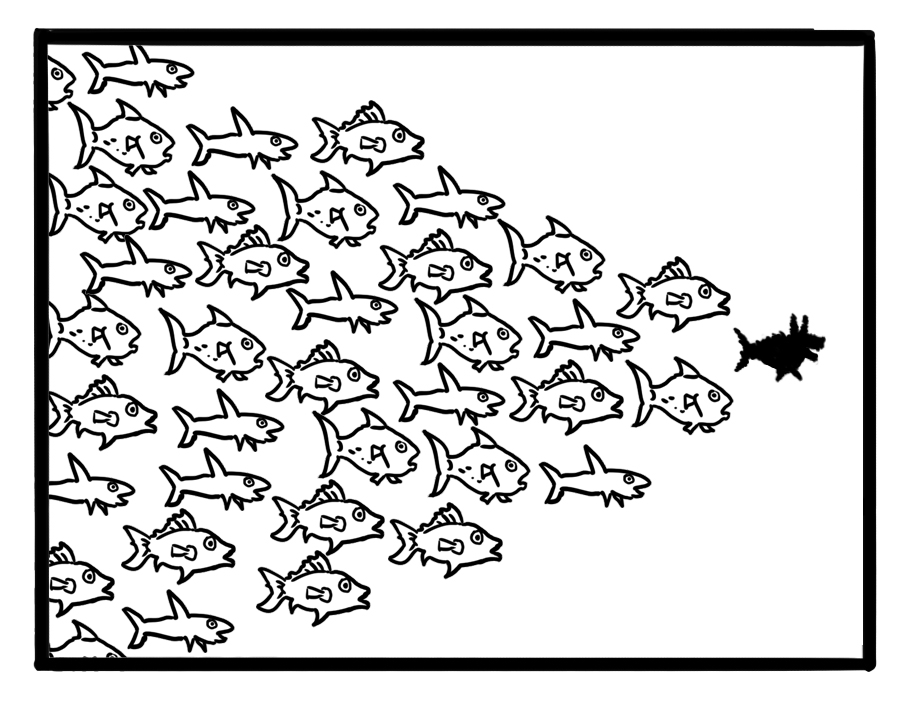 RecyclingAssociationof North Carolina
August, 2019
Meet ScrapDog
Business Challenges
Low level of unemployment

Employee retention

Growth in tough markets

Finding time and dollars for training

Four generations in the workforce
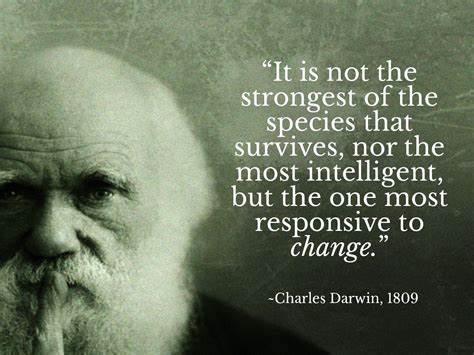 Values Matter
Care

Assist

Respect

Trust
How would people in your company describe you?
Be the Company – Be the Culture
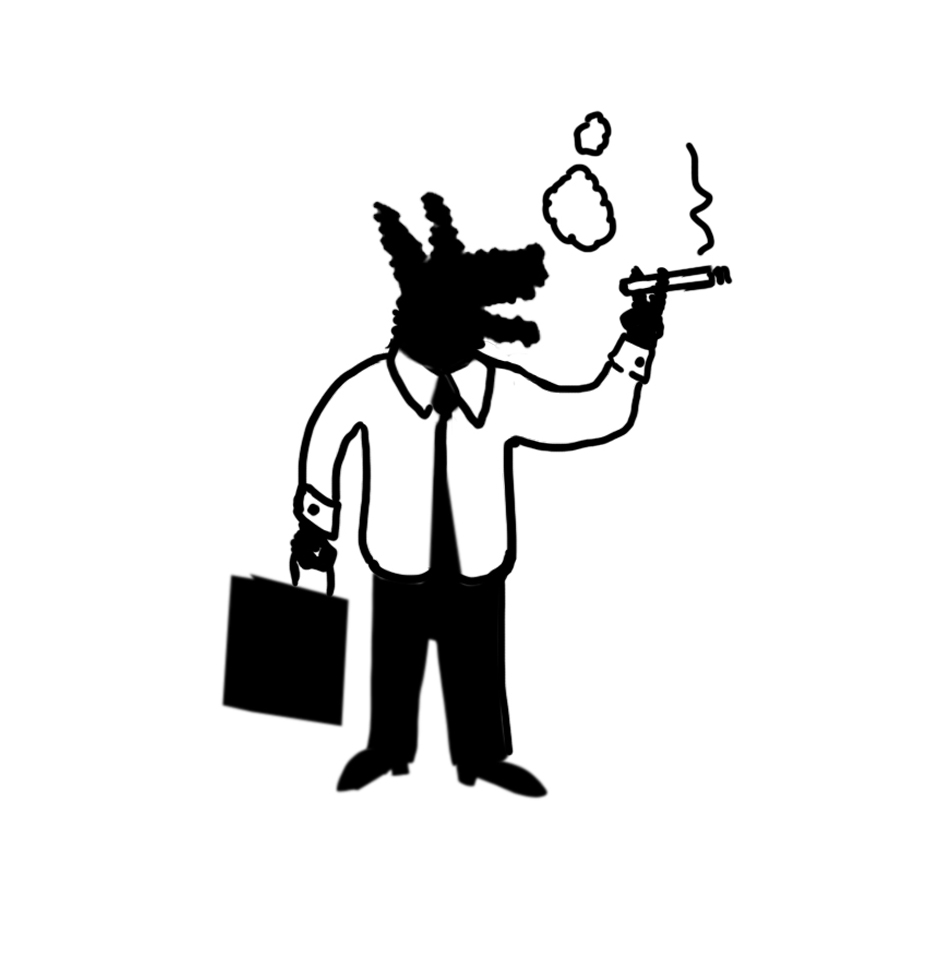 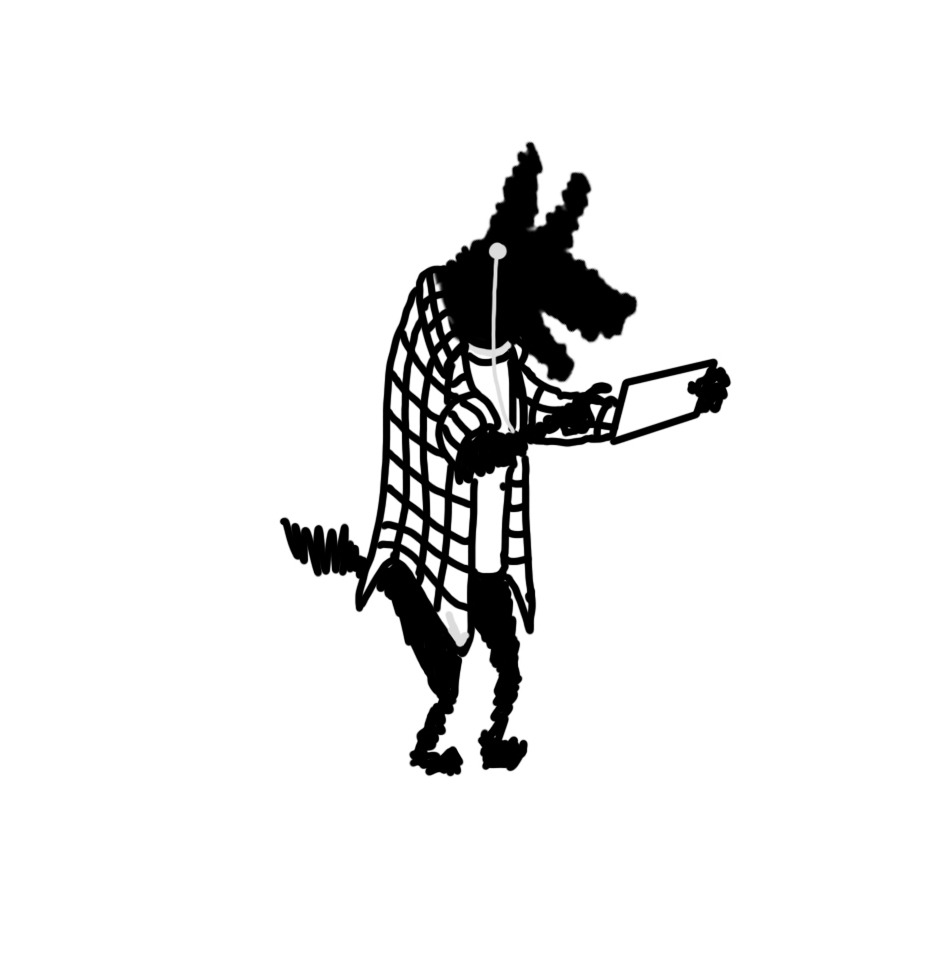 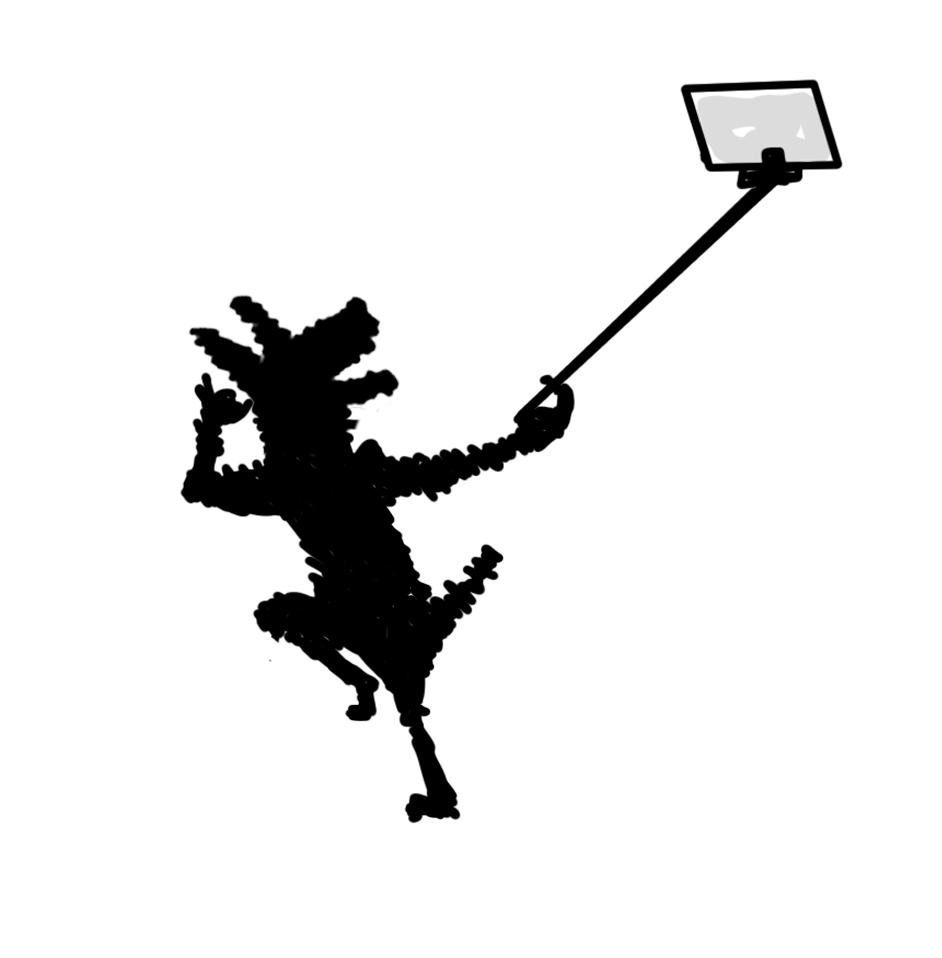 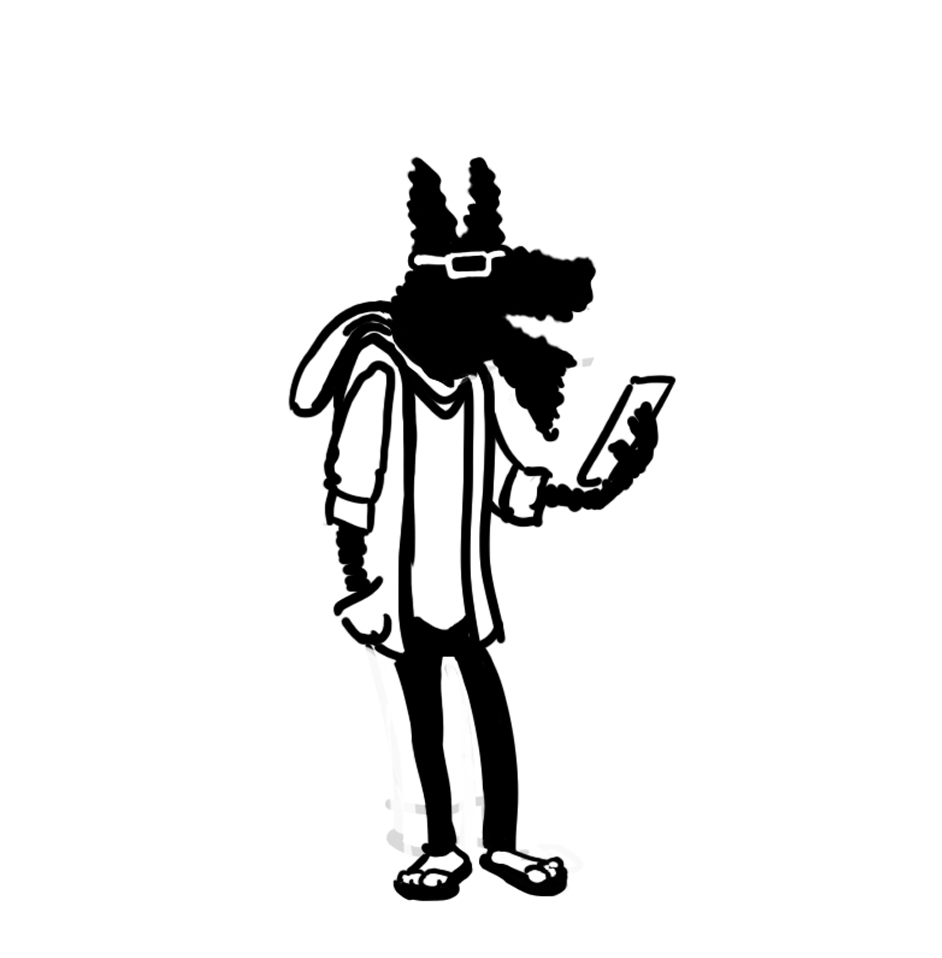 Build a High Trust Organization
High Trust Organizations…Science Has Spoken
Enjoy their jobs 60% more
Are 70% more aligned with their companies' purpose
Felt 66% closer to their colleagues
Had 11% more empathy for their workmates
Experienced 40% less burnout from their work
Earn 17% more than those working at low-trust organizations
Trust Builders – The Golden Rule
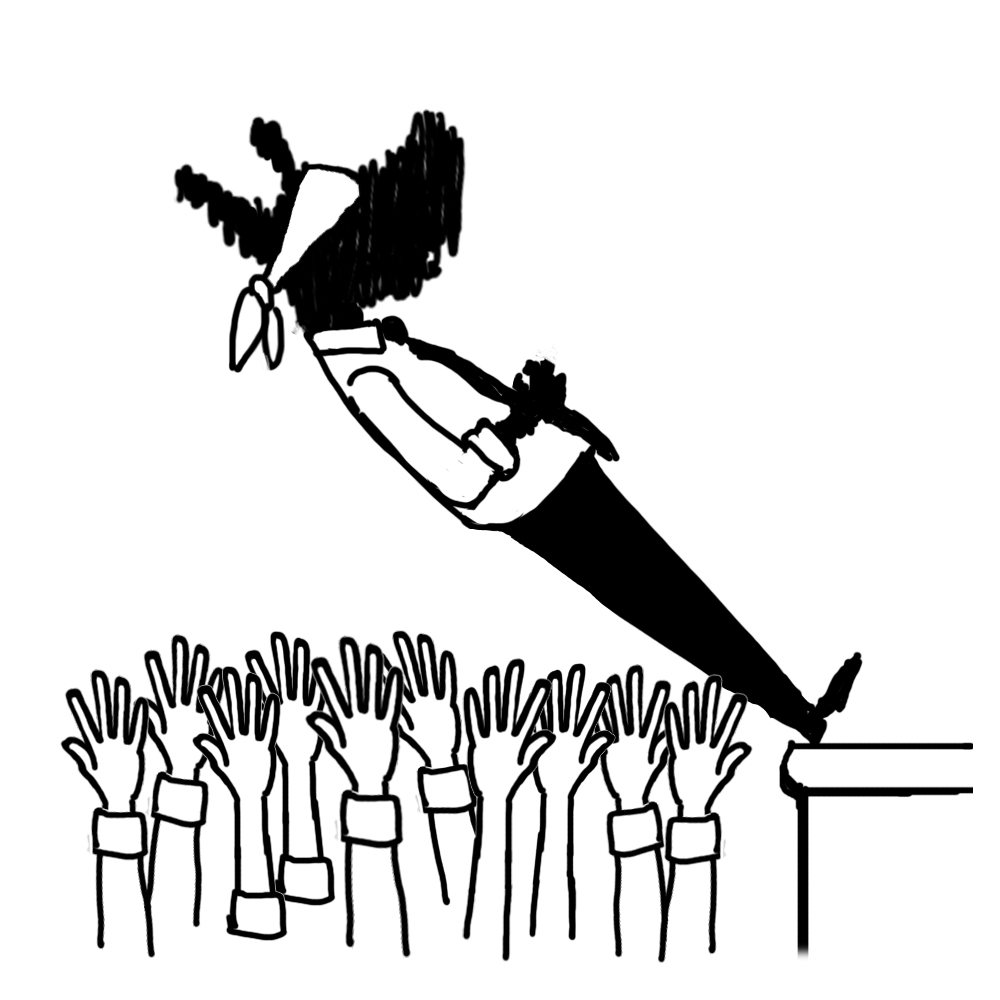 Actively listen
Consistently, do what you say
Tell the truth, even white lies will do harm
Don’t avoid but communicate problems
Show vulnerability
Say things in a respectful way you won’t regret
Share the workload
Be a team player
Don’t fly off the handle 
Resist talking negatively about others
Treat others how you want to be treated
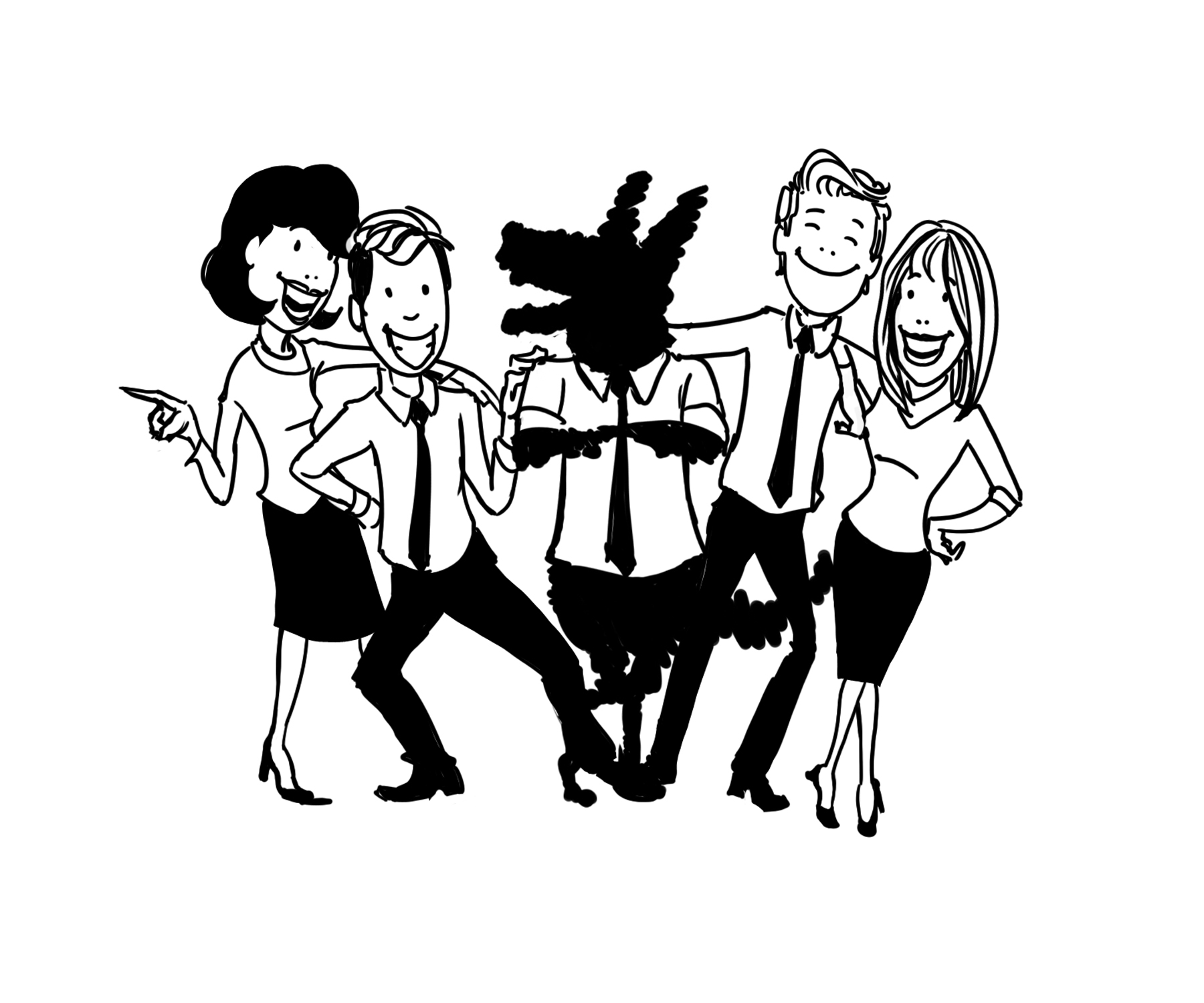 Relationships Matter
Leaders with strong employee relationships have significantly less stress

Employee satisfaction increases by 50% when a worker develops a close relationship at work

22% of employees are less engaged at work because of workplace conflicts

Only 5% of workers strongly agree that their organization helps them build stronger personal relationships
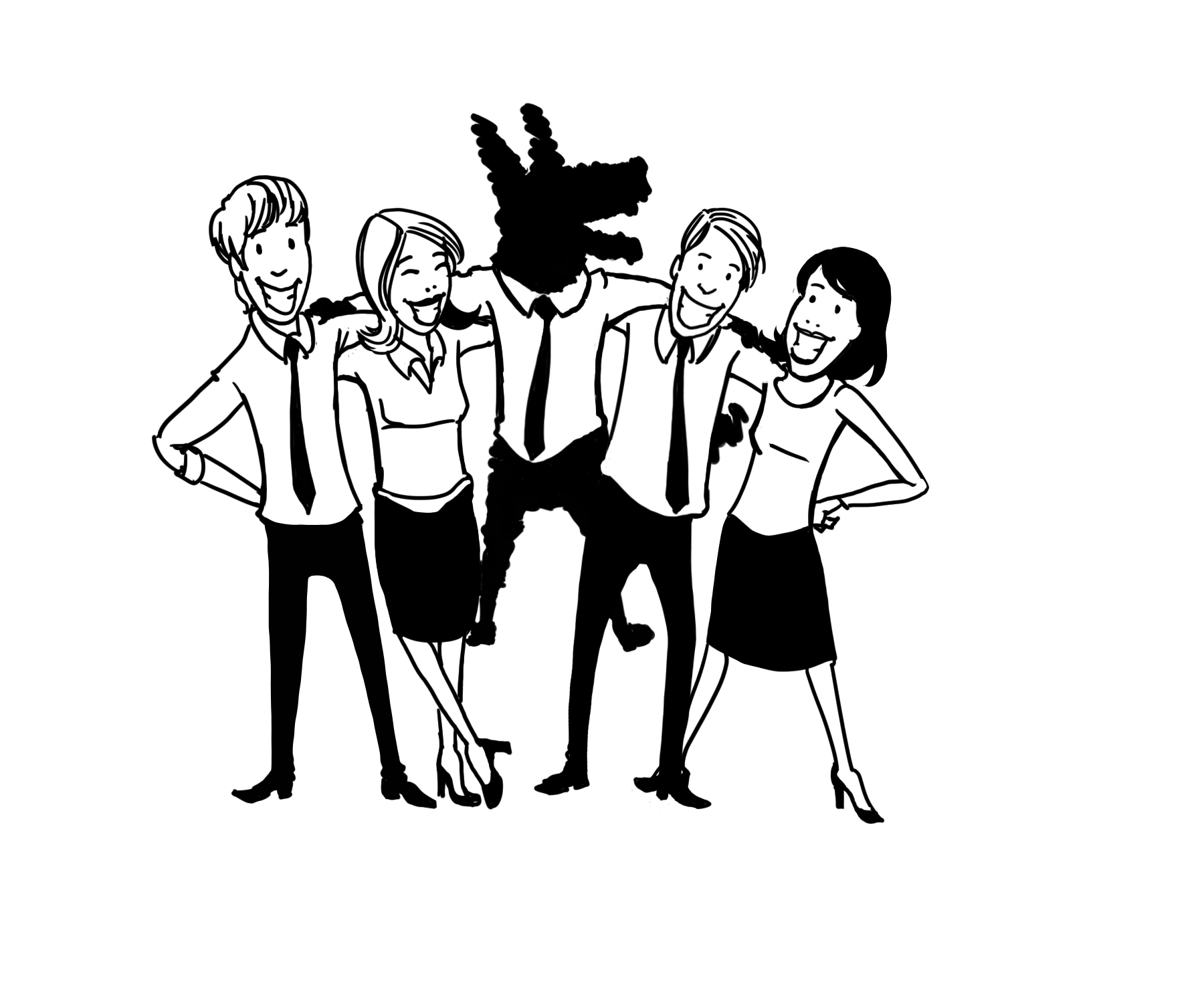 Workplace Relationship Builders
Trust
Communication
Collaboration
Diversity / Inclusion
Respect
Empathy & Compassion

What do you do to build relationships?
Build a “Yes And” Work Culture
Listening Matters
If you are talking more that 20% of the time, you may not be a good listener.

If you are annoyed at people interrupting you, it may because they are desperately trying to get a word in

If your explanations/stories take up too much time, be aware and “land the plane” sooner

Don’t use weak filler words to keep the floor
Communicate byIntentionally Building Relationships
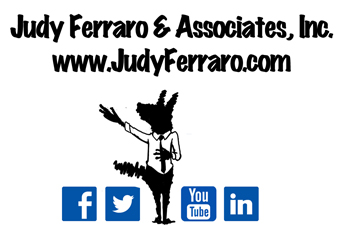 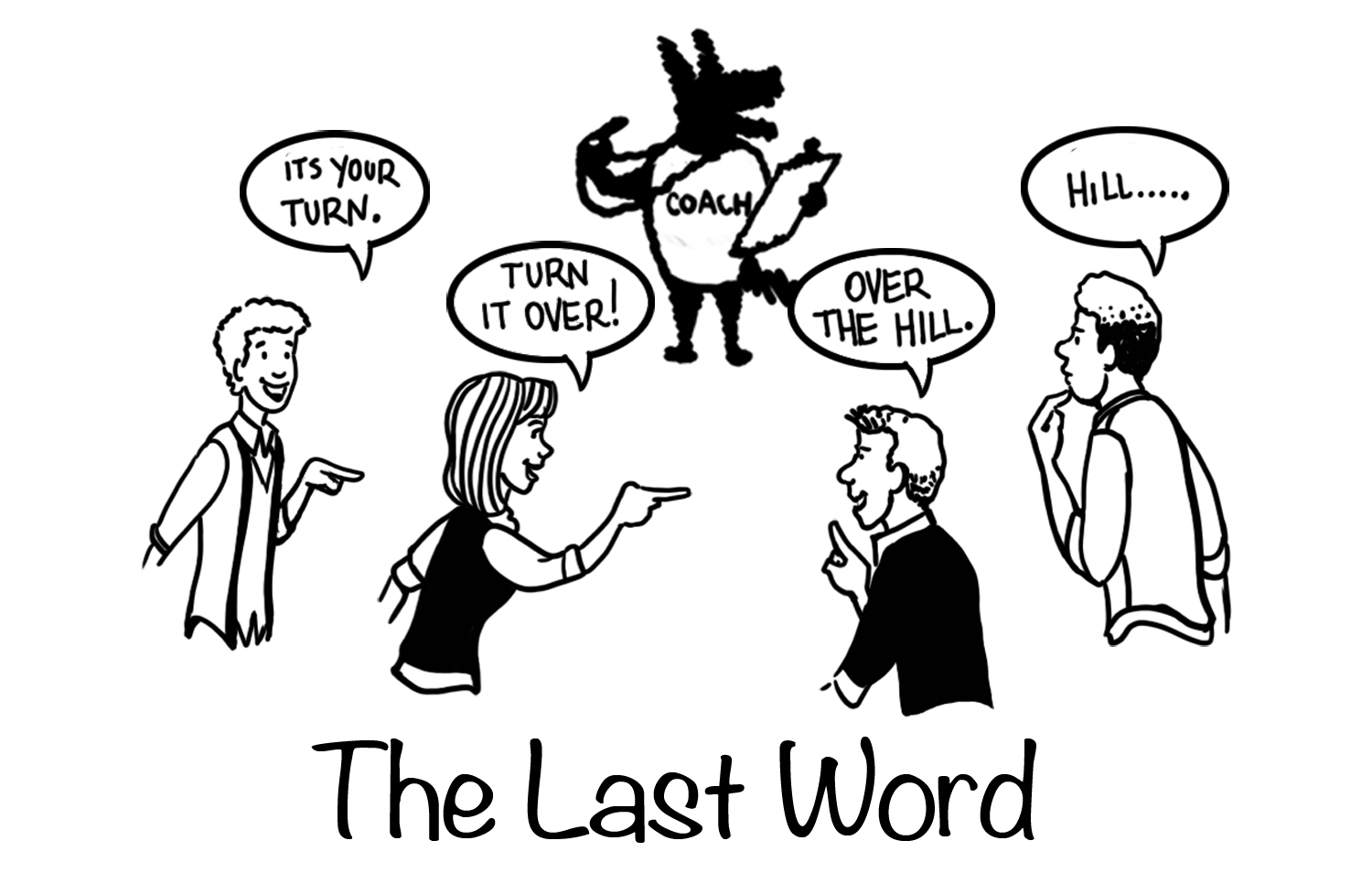